FIATAL FILMRENDEZŐK VERSENYE
FACEBOOK POSTS
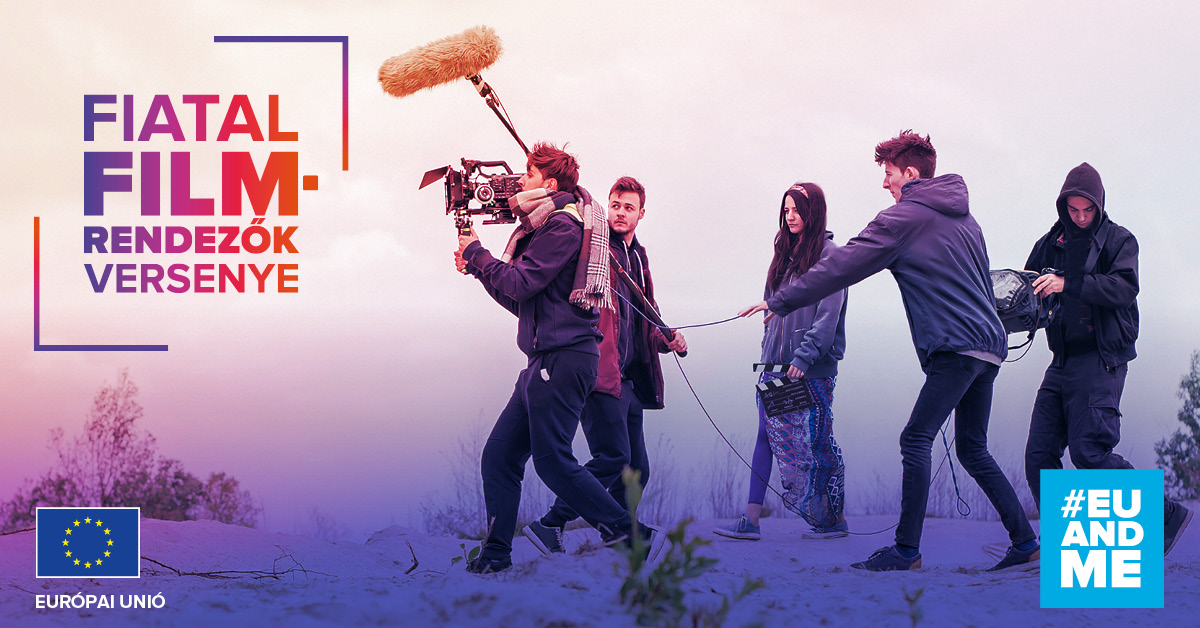 👋Kedves kezdő filmes! 📢 Van egy frappáns ötleted egy kisfilmhez az EU előnyeiről? 🎬

Jelentkezz fiatal filmeseknek szóló pályázatunkra, hogy támogatásunkkal leforgathasd! 
Határidő: 2018. november 05. 

https://europa.eu/euandme/hu/youngdirectors-form_hu
FIATAL FILMRENDEZŐK VERSENYE
FACEBOOK POSTS
📢 Közeleg az #EUandME Fiatal Filmrendezők Versenye! 📽️

🎬Filmes vénád van, de nincs elég pénzed? Be tudnád mutatni az EU előnyeit? 
Pályázz, és vidd vászonra filmötleted!🎉

Határidő: 2018. november 05.
Jelentkezz: https://europa.eu/euandme/hu/youngdirectors-form_hu
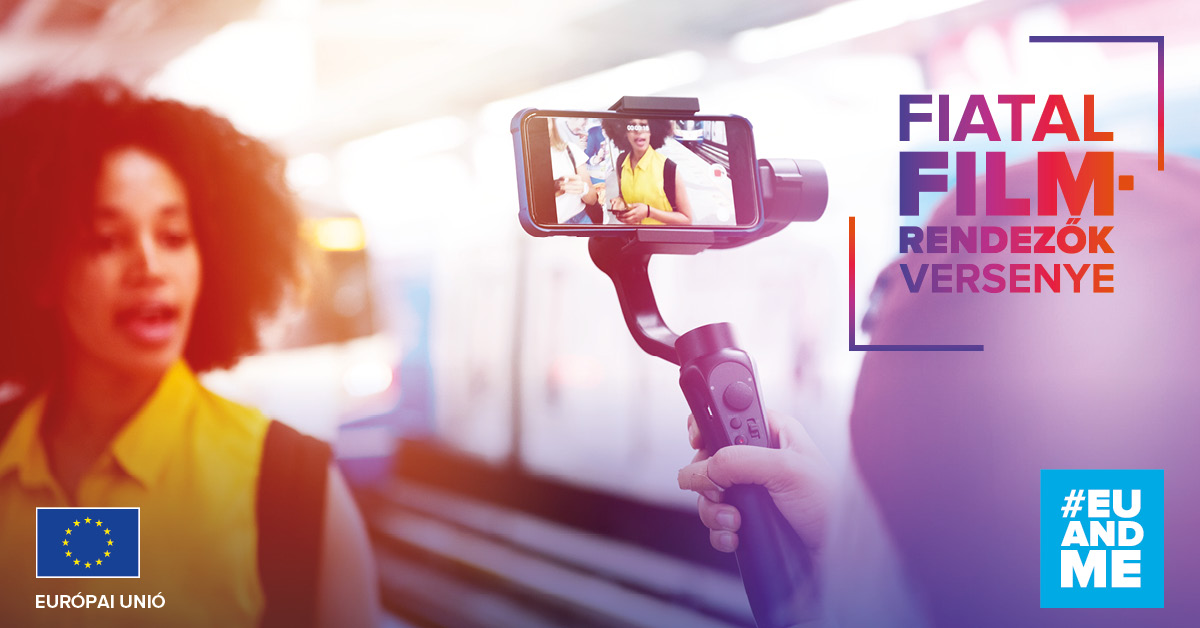